Projet d’érudition et qualité de l’acte
Être judicieux avec le coagulogramme
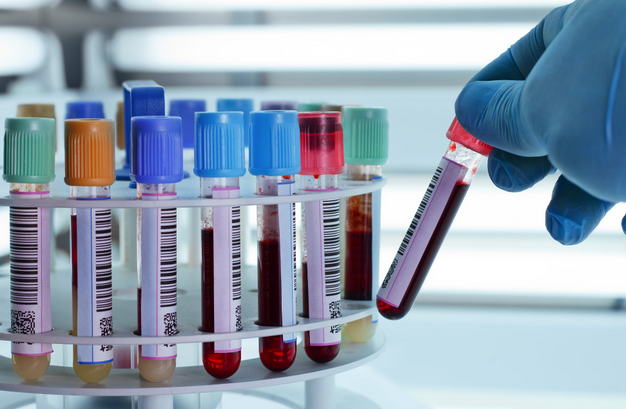 Jean-Simon Cantin MU3
2017/04/13
mISE EN CONTEXTE…
Québec, 2003 et 2013:

Augmentation 53% coûts de santé
20 milliards


Augmentation 73% à l’urgence:
622 millions
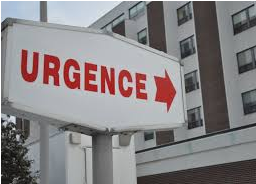 Mise en contexte….
Augmentation multifactorielle
 Vieillissement 
 Coûts des médicaments
 Lourdeur administrative
 etc.
Etats-Unis:
80% liés à des décisions émises par les médecins
30% des coûts totaux jugés inutiles
Coûts de santé = notre responsabilité
Prescription judicieuse de tests paracliniques
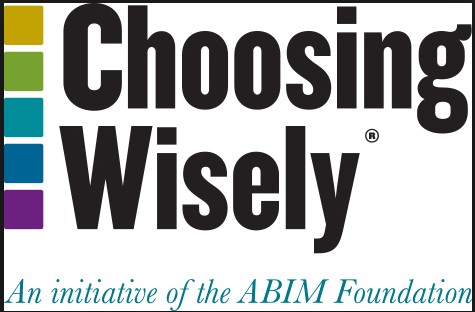 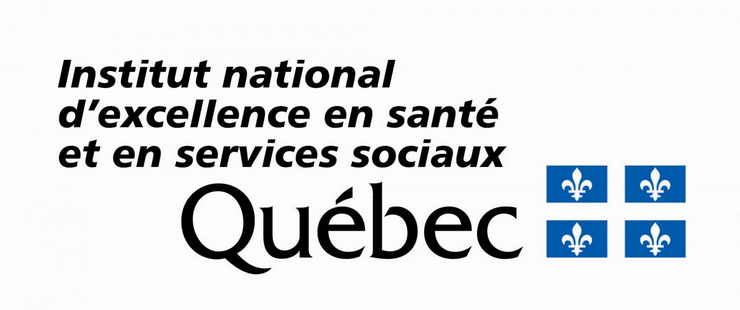 Recherche du test de laboratoire pertinent ardue
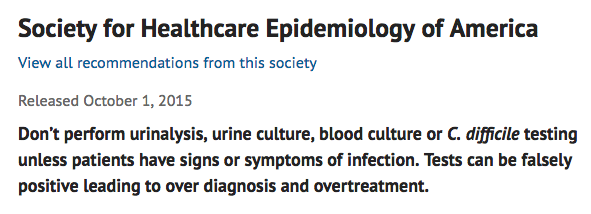 Le coagulogramme à l’urgence
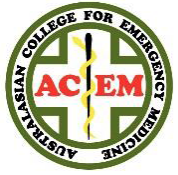 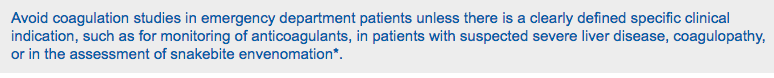 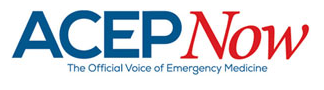 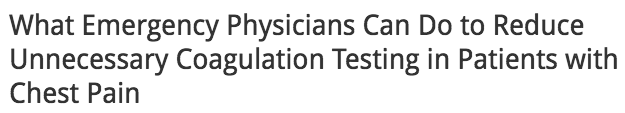 Indications:

 Patient sous héparine ou coumadin
 Insuffisance hépatique connue ou suspectée
 Signes de coagulopathie
 Signes de malnutrition sévère
 Suspicion de CIVD
 Morsure de serpent
 (Anamnèse impossible)
Utilité du coagulogramme de dépistage?
Épistaxis (Emerg Med J 2011): Revue 3 études, 300 pts 
100% coagulopathies prévisibles par anamnèse + E/P

Angiographie (Radiology 1996): 1000 patients 
Aucun lien entre INR/PTT anormal et hématome fémoral

Procédures invasives diverses (Transfusion 2005) : Revue 25 études 
Pas de lien clair entre INR/PTT anormal et risque de saignement

Pré-opératoire (Plos One 2015): 400 000 patients 
> 95 % des coagulogrammes non-indiqués
La coagulopathie occulte
Historiquement:
INR = Gestion du coumadin
PTT = Gestion de l’héparine


Patients sains : Faux positifs >> Vrais positifs
 Variations populationnelles
 % citrate dans le tube
 Hématocrite
 État de jeûne
La coagulopathie occulte
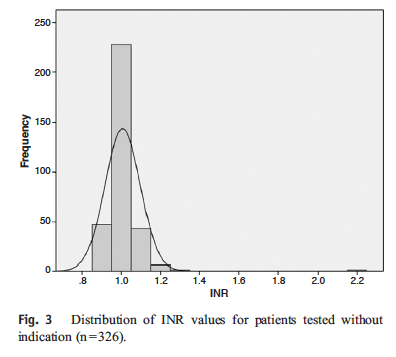 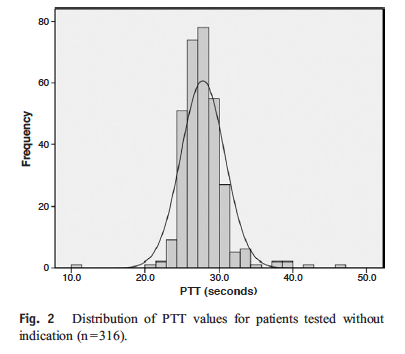 EST-ce un sujet pertinent?
Urgence majeure à HSCM (2015/04/01  2016/04/01)
 Banque de données du logiciel softlab
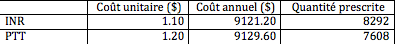 Coûts annuels comparatifs:
 Urée : 7500$ 
 AST : 2500$

Coût unitaire INR/PTT Etats-Unis: 40-50$
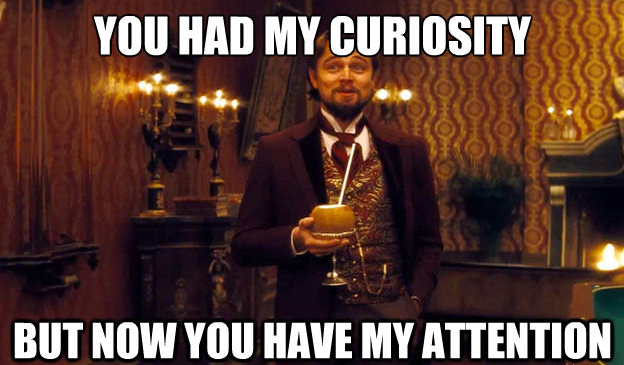 Le coagulogramme en dRS
Raison de consultation très fréquente


 « Bilans cardiaques »


 Pression des consultants et de débit


 Protocole d’héparine IV
Économie de coûts potentiellement intéressante
Revue de littérature: mÉTHODOLOGIE
PubMed
 Études Adultes
 Anglais ou Français

Termes MeSH:
« coagulation emergency chest pain » OR « coagulation emergency acute 
coronary syndromes »

68 études  3 études retenues
 24 études de cas
 39 pas sur le coagulogramme 
 1 pas à l’urgence 
 1 étude d’impact pré-post intervention
1) Schwartz 2005
Étude observationnelle unicentrique retrospective (Israël)

223 patients adultes à l’urgence : DRS + coagulogramme
Prévalence coagulogramme anormal
Proportion prévisible par anamnèse + E/P
Proportion anormaux  Modification traitement

10% de syndrome coronarien aïgu
80% admis soins intensifs ou unité observation

Résultats:
 29 INR augmenté  20 (69%) dépistés via FR
 Valeur INR max : 1.7
 23 PTT augmenté  15 (65%) dépistés via FR
 Valeur PTT max : 44

Aucun changement de thérapie
81% des coagulogrammes non-indiqués
2) Kochert et al 2012
Étude observationnelle unicentrique retrospective (É-U)

740 adultes à l’urgence avec DRS
 Évaluation « coût-bénéfice » des tests de coagulation

STEMI = indication coagulogramme

Résultats:
406 coagulogrammes (55%)
 327 (81%) non-indiqués

1 « coagulopathie significative »  Pneumonie + CIVD

Aucun changement de traitement
81% des coagulogrammes non-indiqués
3) Beardsell 2012
Étude observationnelle unicentrique retrospective (Angleterre)

1000 patients > 16 ans à l’urgence pour DRS
 Évaluer la pertinence du coagulogramme 

Résultats:
640 avec coagulogramme (64%)

58 INR anormaux
 50 coumadin
 2 hépatopathie
 6 inexpliqué (INR < 1.4)

31 « aPTR » anormaux
 5 héparine
 26 inexpliqués

Aucun changement de traitement chez « anormaux inexpliqués »
100% coagulopathies dépistées anamnèse et E/P
Conclusion de ces études
Pas assez convaincant pour établir des recommandations fermes 
 Très peu de littérature de qualité sur le sujet
 Difficilement transposable à la population québécoise

Pertinence douteuse du coagulogramme en absence de facteurs de risque?
 Études vont toutes dans le même sens
 Supporté par littérature précédente
 Sécuritaire: Aucun changement de traitement lorsque non-indiqué
 On demande (probablement) beaucoup de coag non-indiqué


						Rappel que l’on peut faire mieux
Plus d’études de qualité sont nécessaires
Pistes de « solution »
Éviter les prescriptions groupées (bilans cardiaques)

 Demander le test de coagulation précis à l’indication:
 INR seulement pour coumadin
 PTT seulement pour héparine

 Demander si le résultat du test va changer la prise en charge


Discuter avec les autres spécialités  Guidelines hospitalières
 PTT pas nécessaire pour le bolus d’héparine IV
Laissé à la discrétion de l’urgentologue
Conclusion
Coagulogramme de dépistage peu pertinent dans plusieurs contextes

 Littérature DRS similaire, mais pas assez solide pour recommendations

 Discuter avec collègues et spécialistes

 Études subséquentes nécessaires
Économies probablement  modestes
Bibliographie
1. Benigiri M. Les urgences au Québec: évolution de 2003-2004 à 2012-2013. Québec: Commissaire à la santé et au 
    bien-être (Gouvernement du Québec); 2014:70.
2. O’Kane M, Buto K, Alteras T, et al. Demanding value from our health care: motivating patient action to reduce waste in 
    health care. Institute of Medicine of the National Academies discussion paper. 2012. pp. 1–33.
3. Cassel CK, Guest JA. Choosing wisely: helping physicians and patients make smart decisions about their care. JAMA. 
   2012;307(17):1801–2.
4. Hodgson, D. Routine anticoagulation testing in adult patients with epistaxis. Emerg Med J 2011;28: 633-634.
5. Segal JB, Walter HD, Paucity of studies  to support that abnormal coagulation test results predict bleeding in the
   setting of invasive procédures : An évidence-based review. Transfusion, 2005;45 : 1413-1425.
6. Capoor M, et al. Prothrombin Time and Activated Partial Thromboplastin Time Testing : A Comparative Effectiveness Study 
    in a Million-Patient Sample. PlosOne, 2015
7. Cantrill SV, Karas S. PT and PTT. In: Cost effective diagnostic testing in emergency medicine. Guidelines for appropriate 
   utilization of clinical laboratory and radiology studies 2nd edn.Texas: American College of Emergency Physicians, 
   2000:101e6.
8. http://www.choosingwisely.org.au/recommendations/acem#collapse-2%20 
9. National Hospital Ambulatory Medical Care Survey: 2011 Emergency Department Summary Tables. National Center
    for Health Statistics; 2011. pp. 1–39
10. Boughrassa F, Framarin, A. Usage judicieux de 14 analyses biomédicales. INESSS. 2014
11.Schwartz D. Utility of routine coagulation studies in emergency department patients with suspected acute coronary 
     syndromes. Isr Med Assoc J. 2005;7:502-506.
12. Kochert E, Goldhahn L, Hughes I, et al. Cost-effectiveness of routine coagulation testing in the evaluation of chest pain 
     in the ED. Am J Emerg Med. 2012;30:2034-2038.
13. Martin D, Beardsell I. Is routine coagulation testing necessary in patients presenting to the emergency department with 
     chest pain? Emerg Med J. 2012;29(3):184-7.